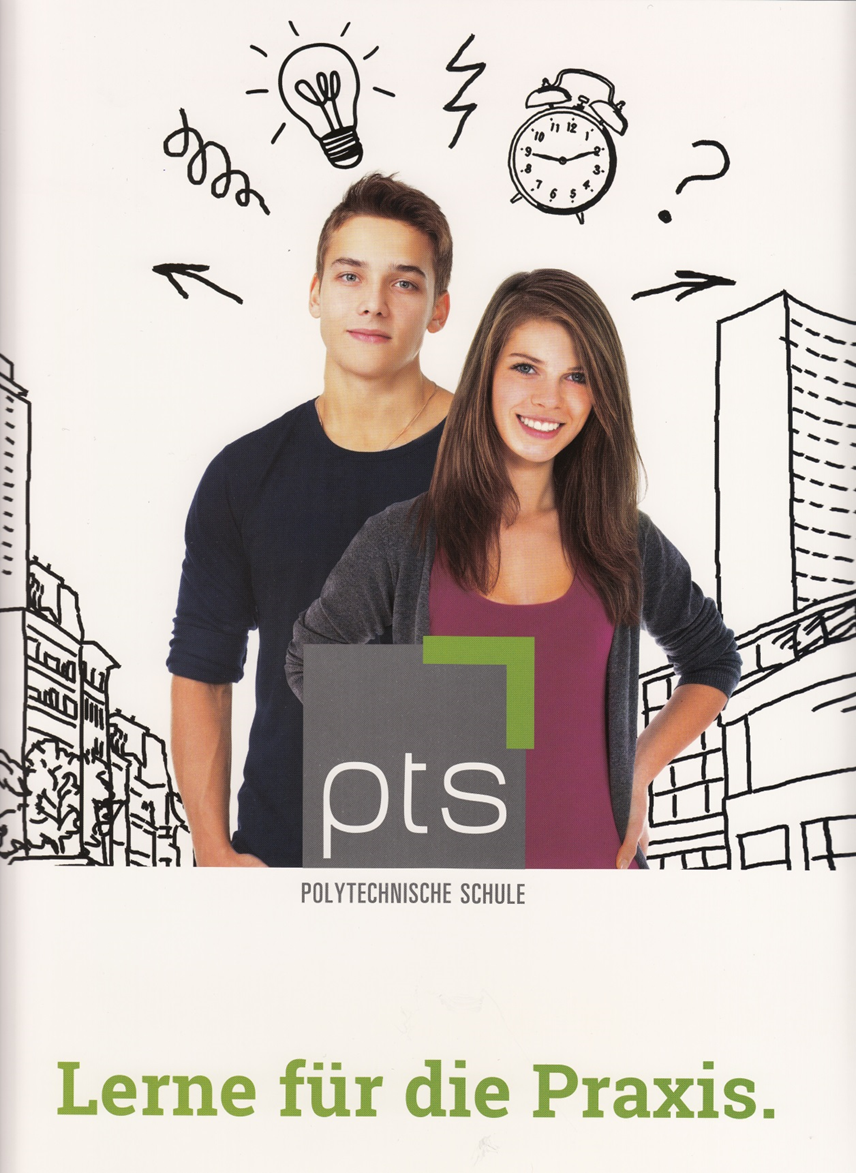 Der optimale Einstieg ins BerufslebenPTS
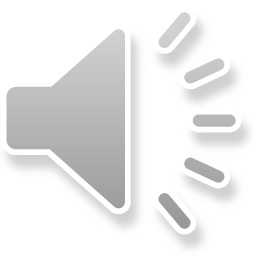 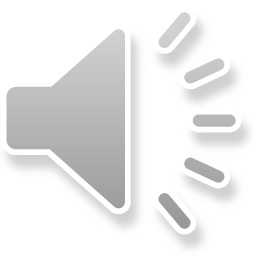 Diese Präsentation gibt Ihnen einen Überblick über die Arbeit an unserer Schule.
Selbstverständlich stehen Ihnen der Leiter und die LehrerInnen jederzeit gerne für weitere Fragen zur Verfügung!
Unser Schuljahr im Überblick
Berufsorientierung
1. Berufspraktische Woche

Unterricht
Ende 1. Semester
2. Berufspraktische Woche
Unterricht
Betriebspraktikum
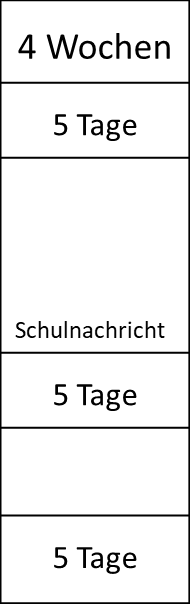 Cluster Technik/Dienstleistungen
Jeder Schüler darf sich entscheiden!
Metall
Elektro
Holz/Bau
Handel und Büro
Tourismus
Gesundheit, Schönheit und Soziales
Pflichtgegenstände
Deutsch und Kommunikation
Englisch
Mathematik
Berufs- und Lebenswelt
Politische Bildung, Wirtschaft und Ökologie
Religion
Bewegung u. Sport
2 Berufspraktische Wochen 
und 1 Woche Betriebspraktikum

Zusätzlich 5 individuelle Schnuppertage
	(2 Tage im 1. Semester und 
	  3 Tage im 2. Semester)			



	Jeder Schüler
	arbeitet insgesamt 15 Tage in
	verschiedenen Betrieben!
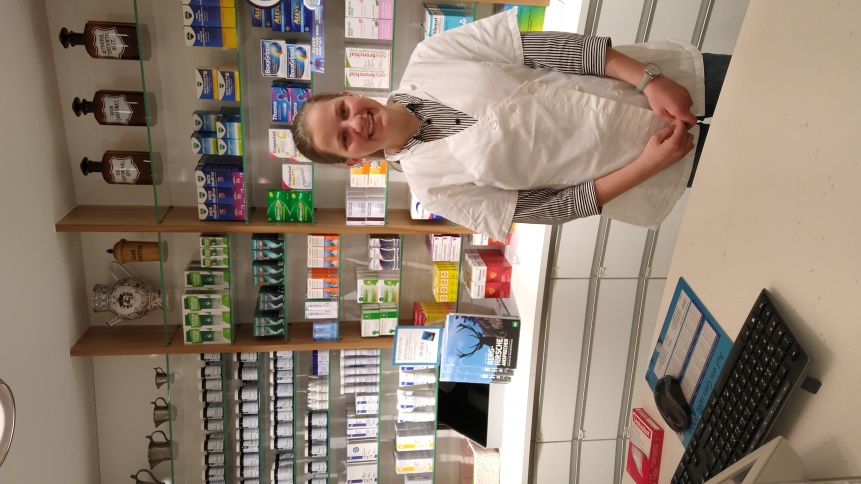 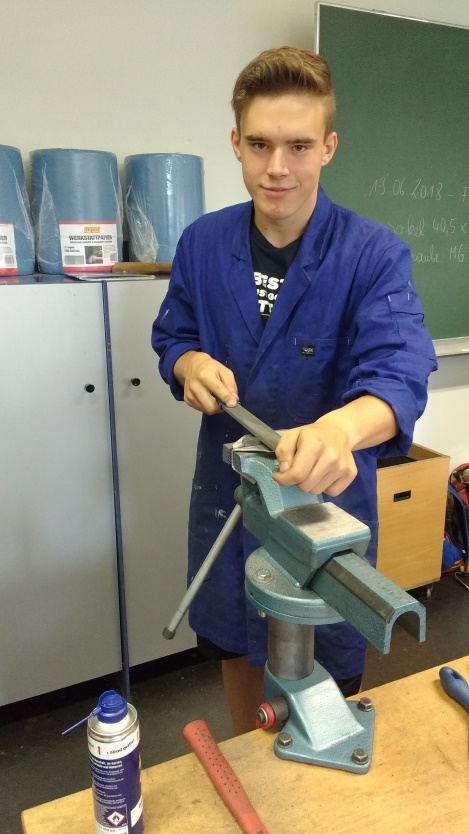 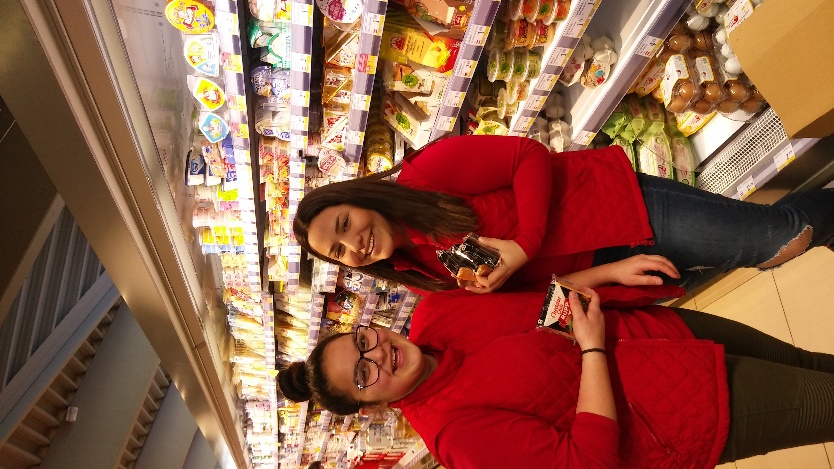 Cluster Technik
Metall * Elektro* Holz und Bau

Zusätzliche Gegenstände:
6-7 Stunden Fachpraxis
7-8 Stunden Theorie
Technisches Zeichnen 
Naturwissenschaftliche Grundlagen
Fachkunde
Angewandte Informatik
14 Stunden
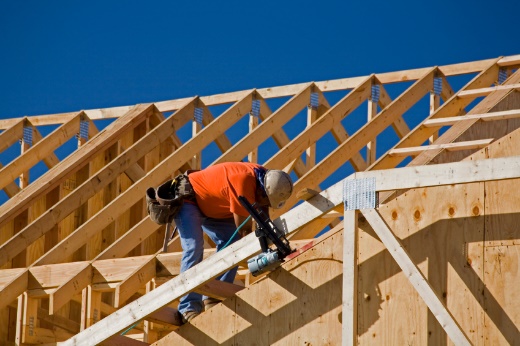 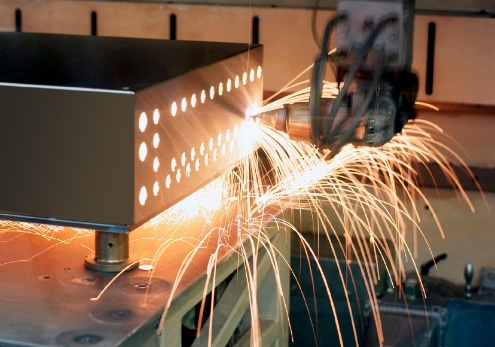 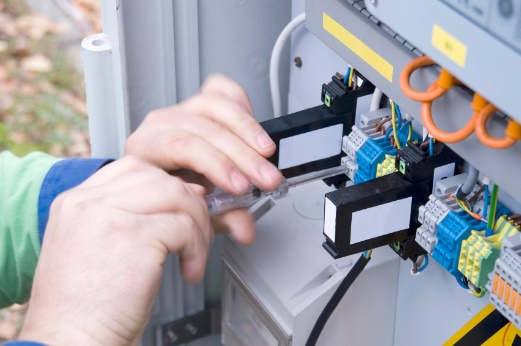 Cluster Technik
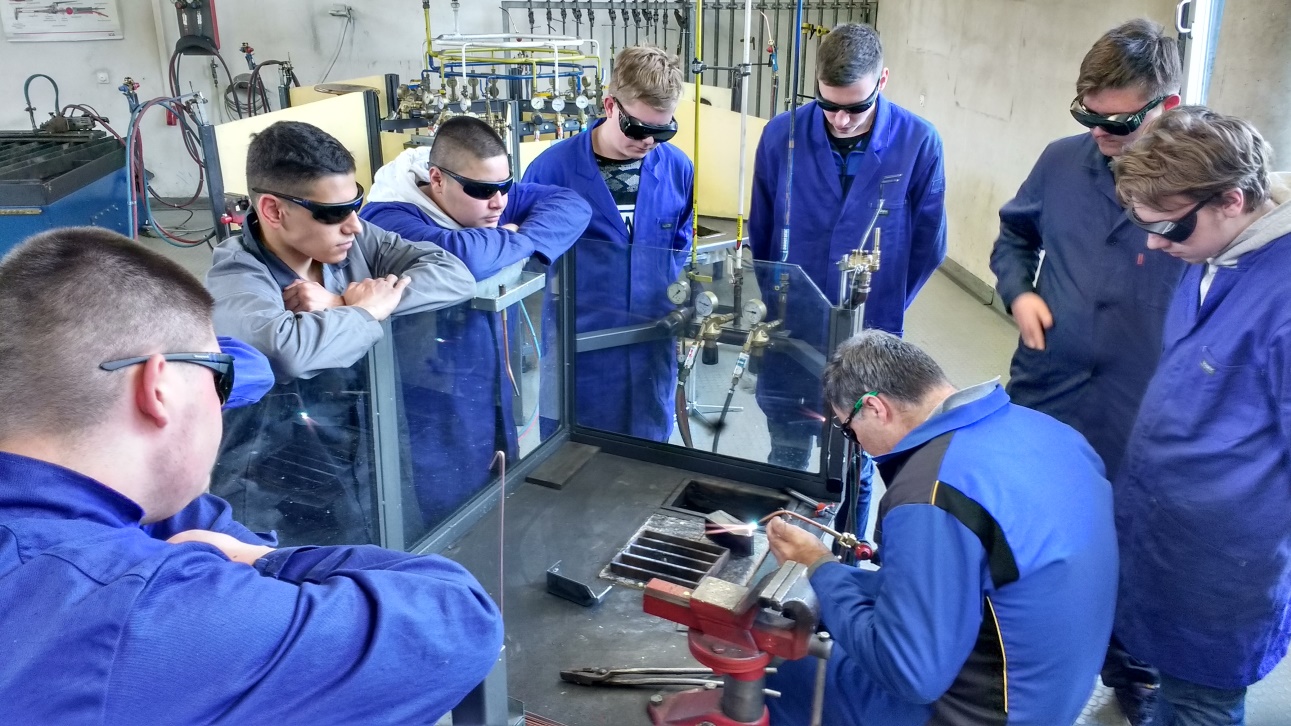 Fachbereich Metall
Zur Vorbereitung auf Lehrberufe, wie:

MetallbautechnikerIn
KFZ-TechnikerIn
SpenglerIn
KarosseurIn
Installations- und LüftungstechnikerIn
……
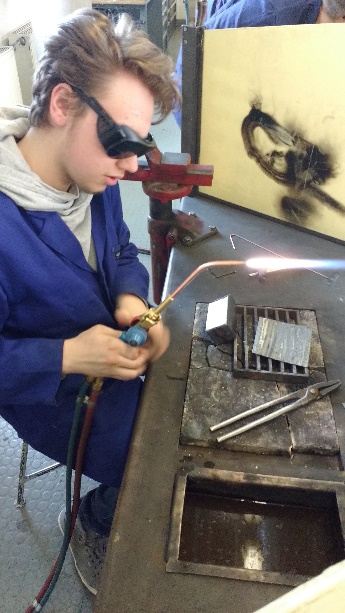 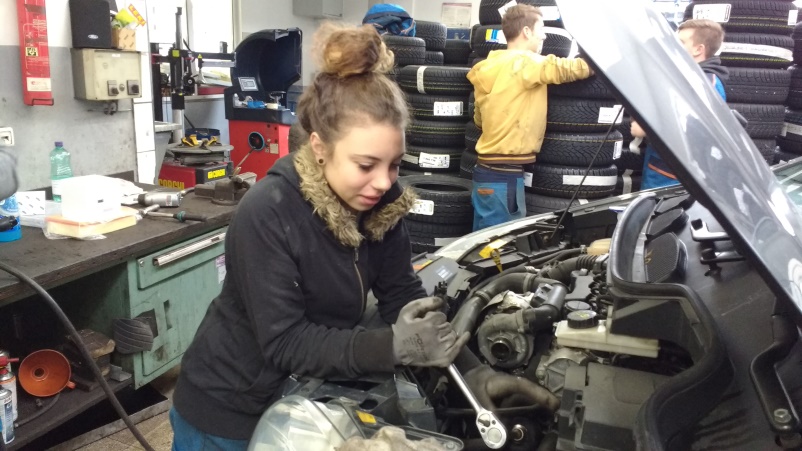 Fachbereich Metall
Wir arbeiten in professionellen Werkstätten
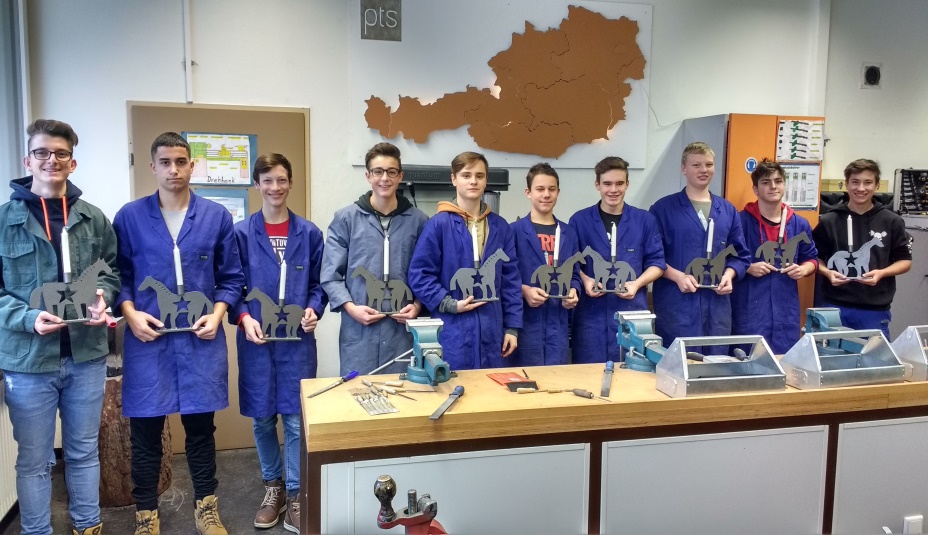 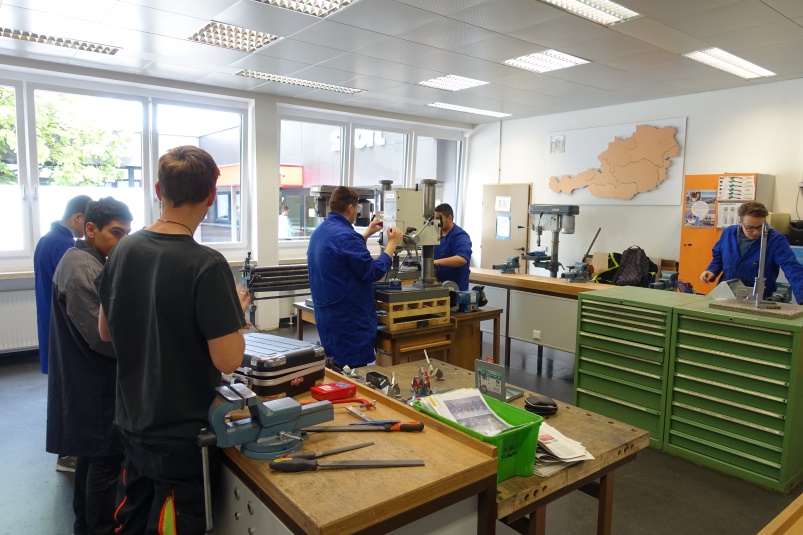 Fachbereich Elektro
Zur Vorbereitung auf Lehrberufe, wie:

KommunikationstechnikerIn für Audio- und Video
MechatronikerIn
ElektroinstallateurIn
KFZ- ElektrikerIn
IT-Kaufmann/frau
EDV-TechnikerIn
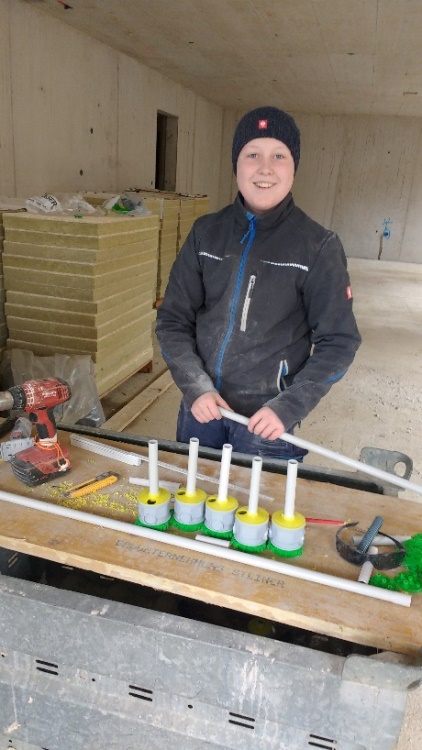 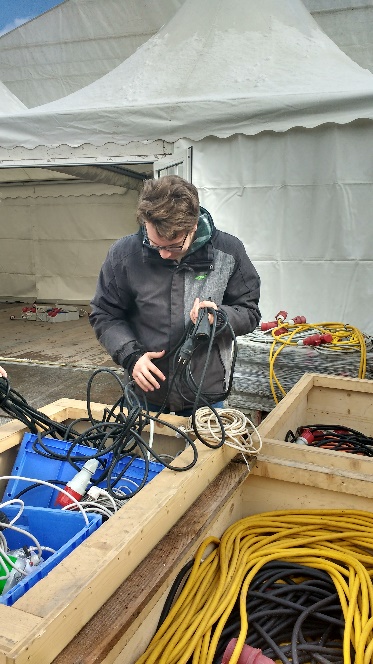 Fachbereich Holz/Bau
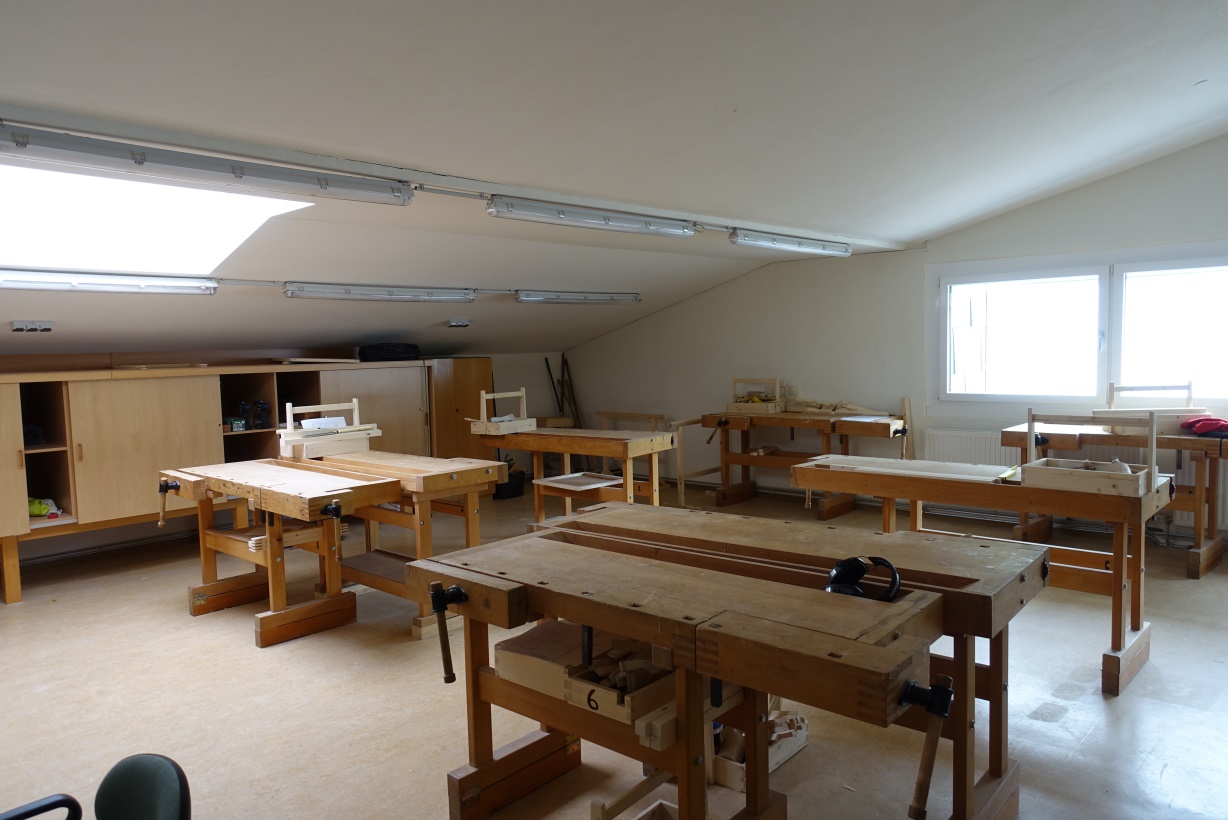 Fachbereich Holz/Bau
Zur Vorbereitung auf Lehrberufe, wie:

MaurerIn
TischlerIn
ZimmererIn
MalerIn
Hafner u. FliesenlegerIn
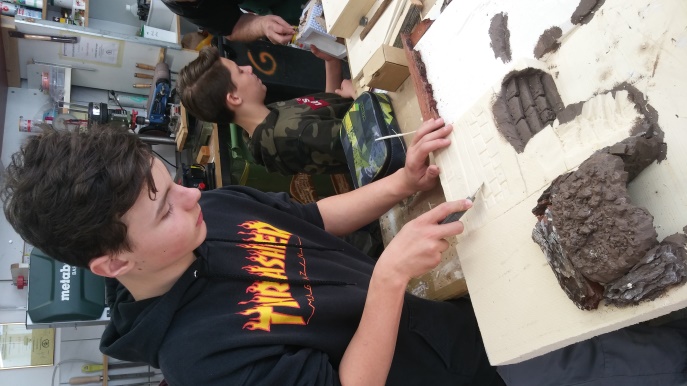 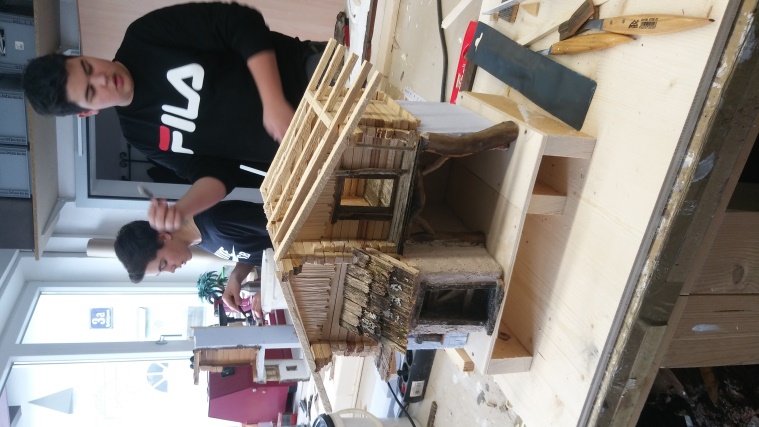 Cluster Dienstleistungen
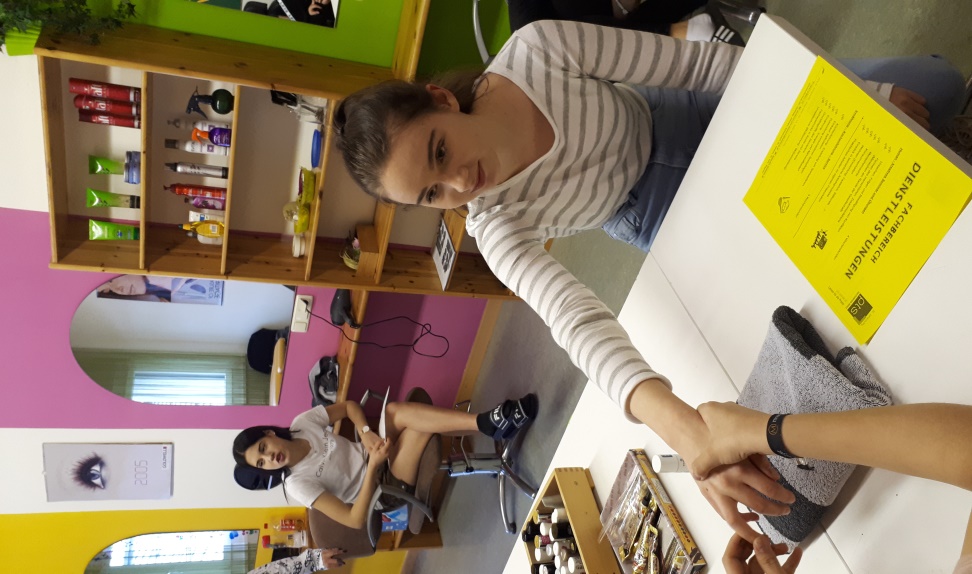 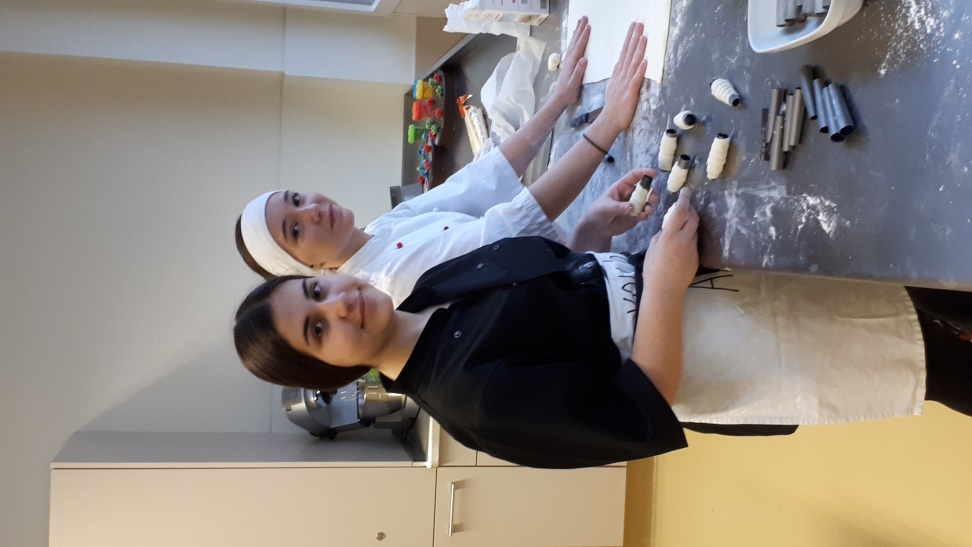 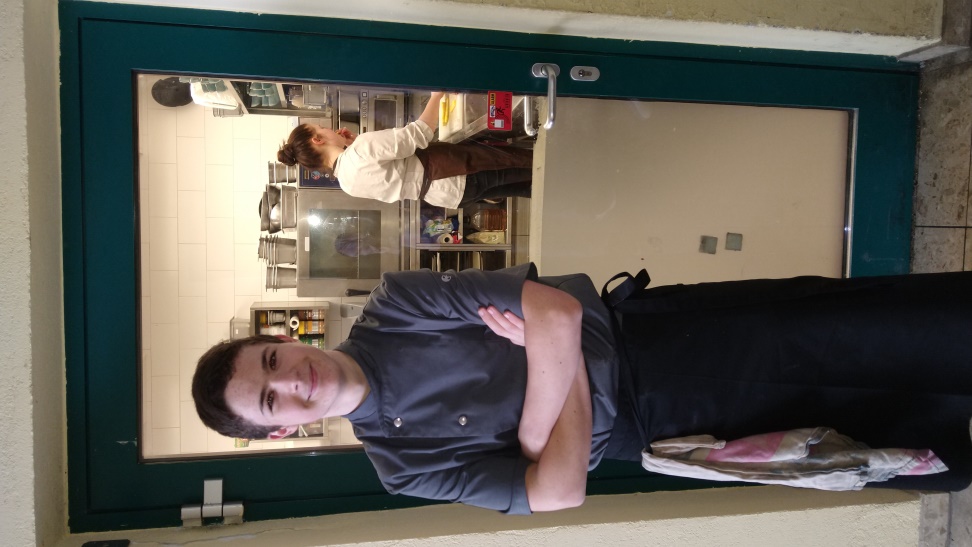 Fachbereich Handel und Büro
Zur Vorbereitung auf Lehrberufe, wie:

Großhandelskauffrau/mann
Einzelhandelskauffrau/mann
ReisebüroassistentIn
Bürokauffrau/mann
Industriekauffrau/mann
Versicherungskauffrau/mann
Fachbereich Handel und Büro
Zusatzfächer in diesem Bereich:

Betriebswirtschaftliche Grundlagen
Fachpraxis
Fachkunde
Buchführung und Wirtschaftsrechnen
Angewandte Informatik
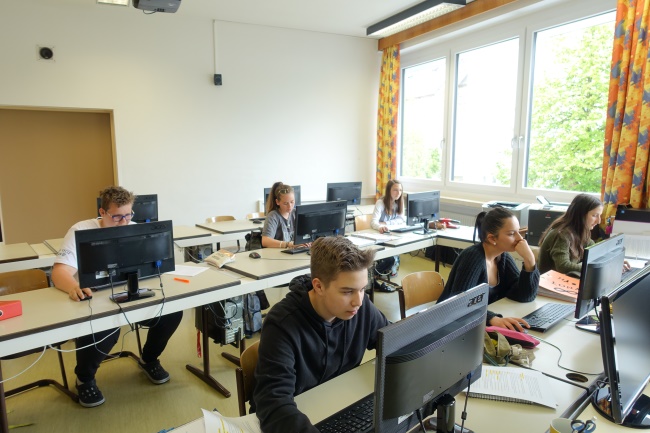 Fachbereich Tourismus
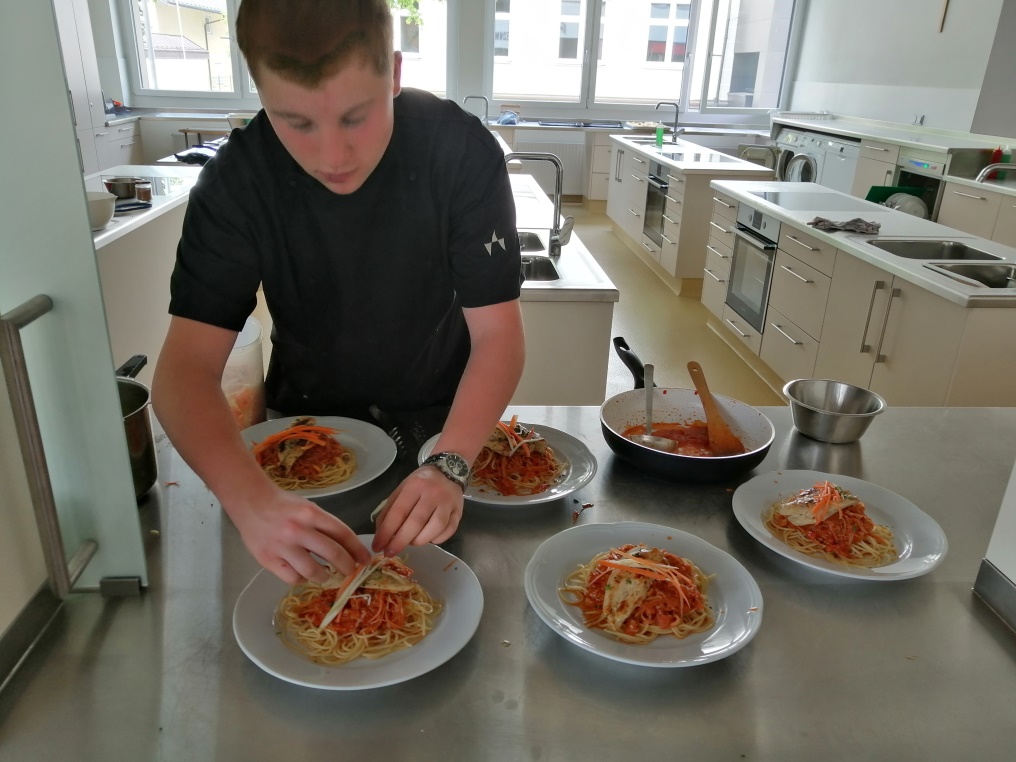 Fachbereich Tourismus
Zur Vorbereitung auf Lehrberufe, wie:

Hotel- und GastgewerbeassistentIn
Koch/Köchin
Restaurantkauffrau/mann
KonditorIn
SystemgastronomIn
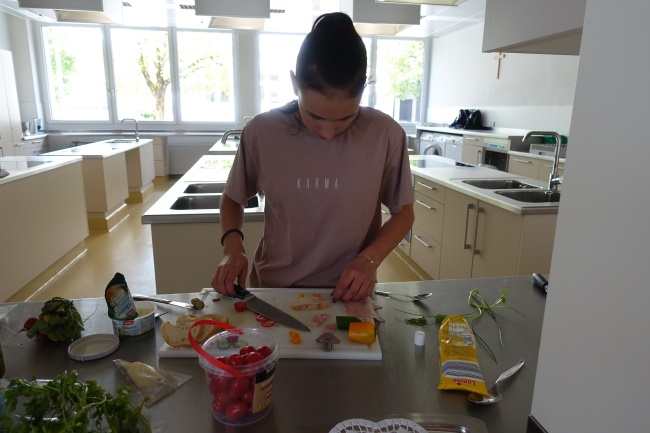 Fachbereich Tourismus
Zusatzfächer in diesem Bereich:

Angewandte Informatik
Buchführung
Betriebswirtschaftliche Grundlagen
Fachkunde
Berufsbezogene fremdsprachliche Konversation
Fachpraxis
Insgesamt 14 Stunden
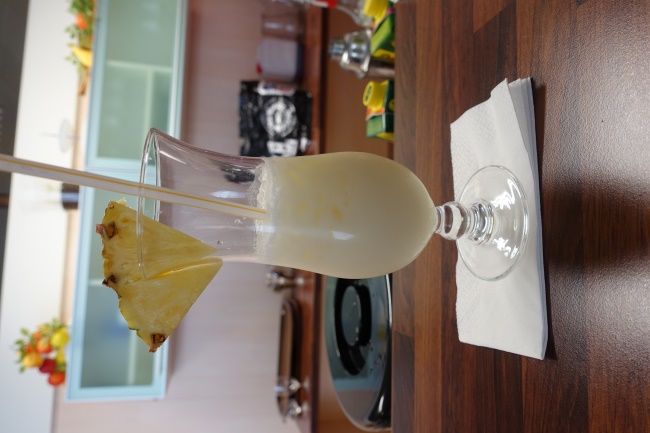 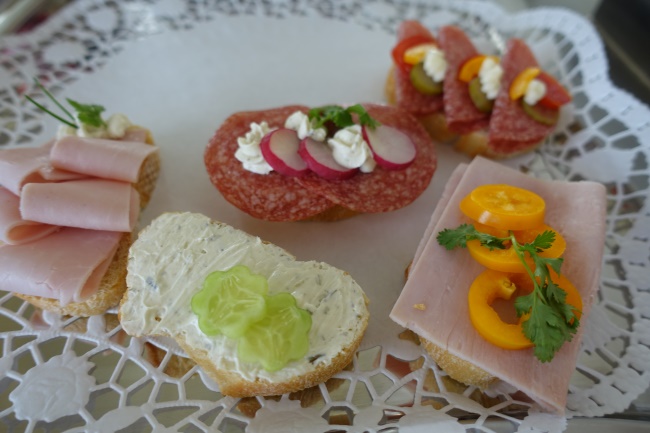 Fachbereich Tourismus
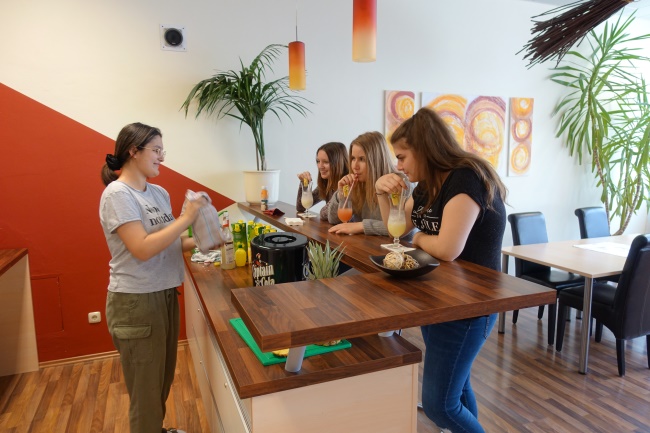 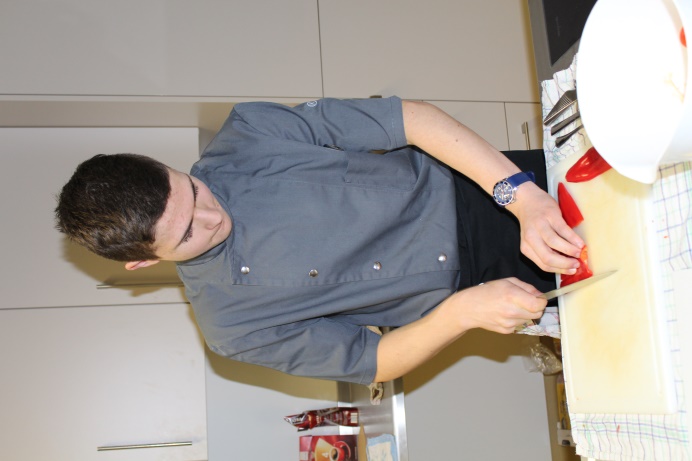 Fachbereich Gesundheit, Schönheit und Soziales
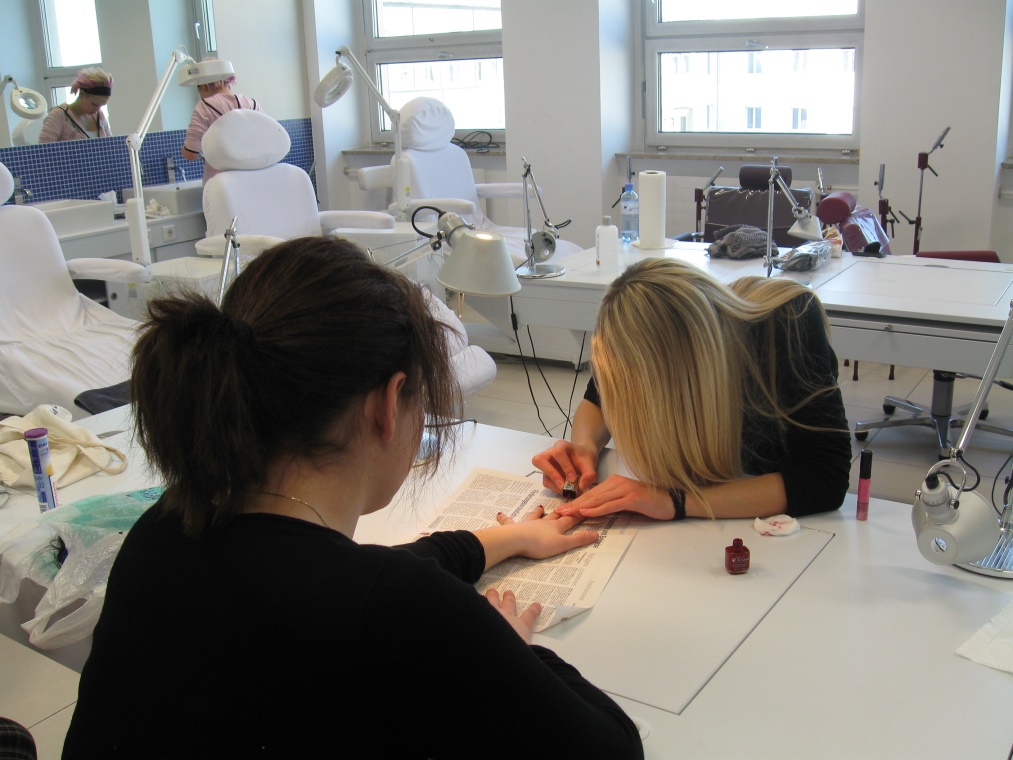 Fachbereich Gesundheit, Schönheit und Soziales
Zur Vorbereitung auf Lehrberufe, wie:

FrisörIn
KosmetikerIn
MasseurIn
FloristIn
….
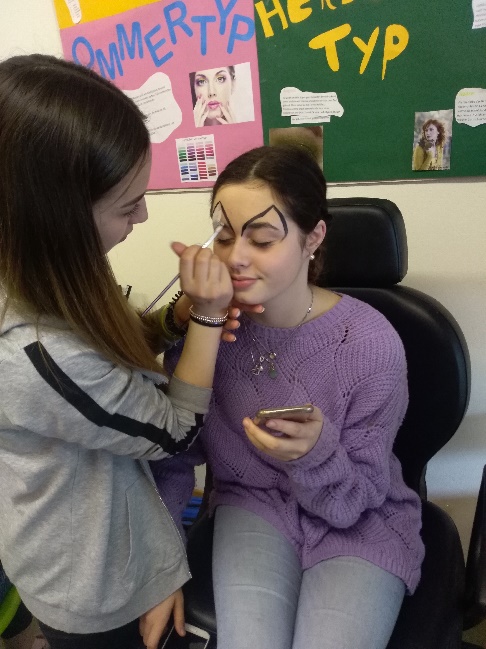 Fachbereich Gesundheit, Schönheit und Soziales
Buchführung
Angewandte Informatik
Betriebswirtschaftliche Grundlagen
Fachpraxis
Fachkunde
Insgesamt 14 Stunden
Fachbereich Gesundheit, Schönheit und Soziales
Unser „Frisör-Studio“:
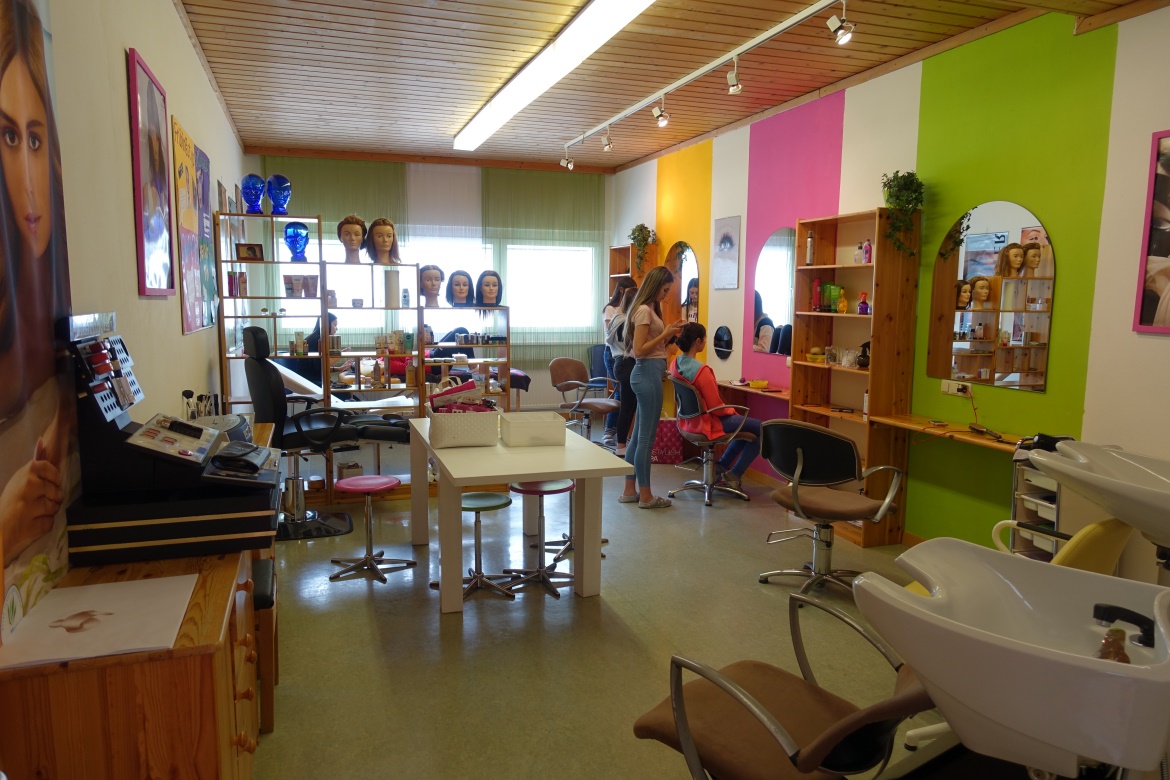 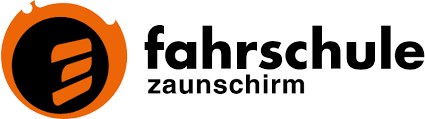 ZUSATZ-ANGEBOT
An unserer Schule kann auch der Mopedausweis erworben werden.
In Zusammenarbeit mit der Fahrschule Zaunschirm werden SchülerInnen optimal auf den Straßenverkehr vorbereitet.
Nähere Infos bei den Verkehrserziehungsreferenten (Herr Köhl).
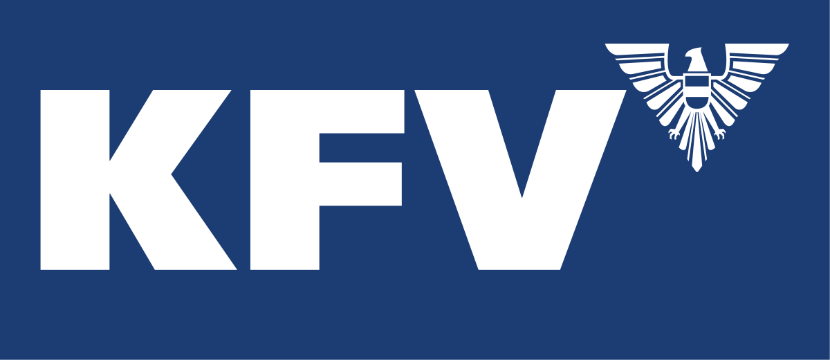 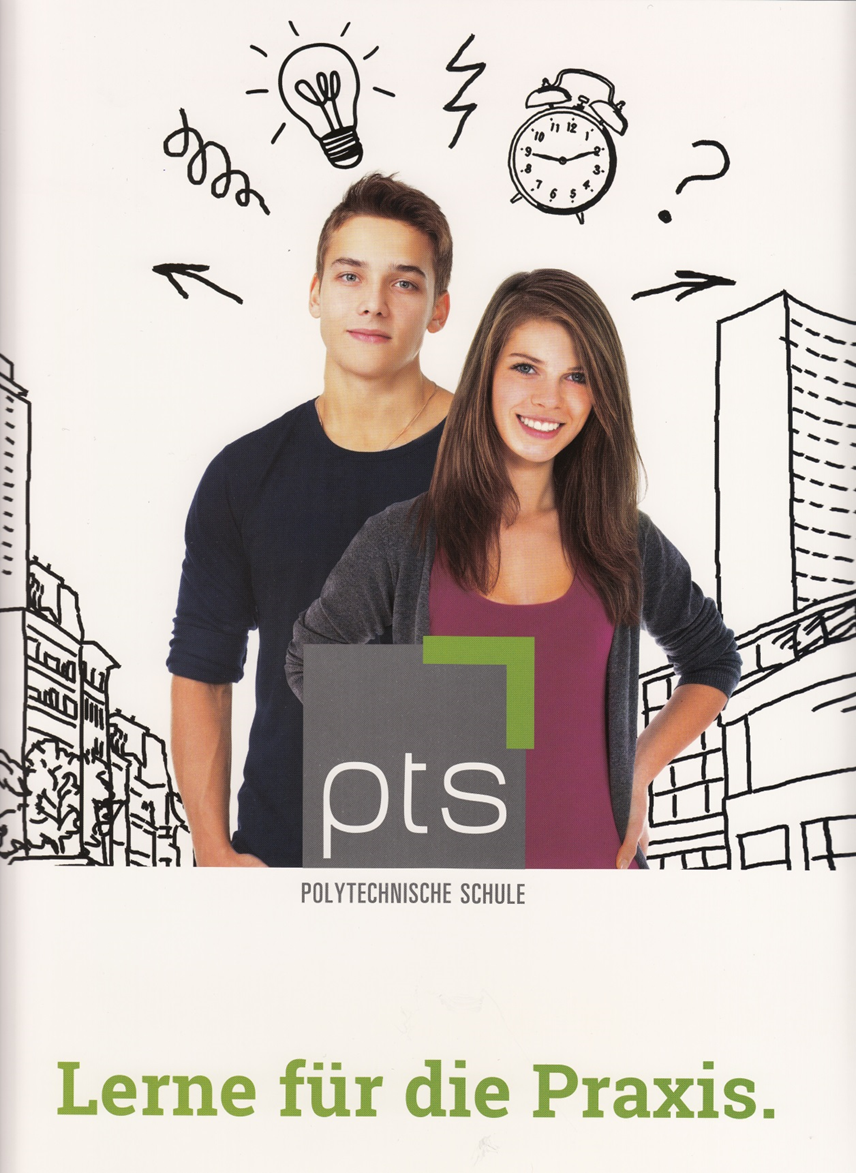 Danke für Ihre AufmerksamkeitPTS St. Johann